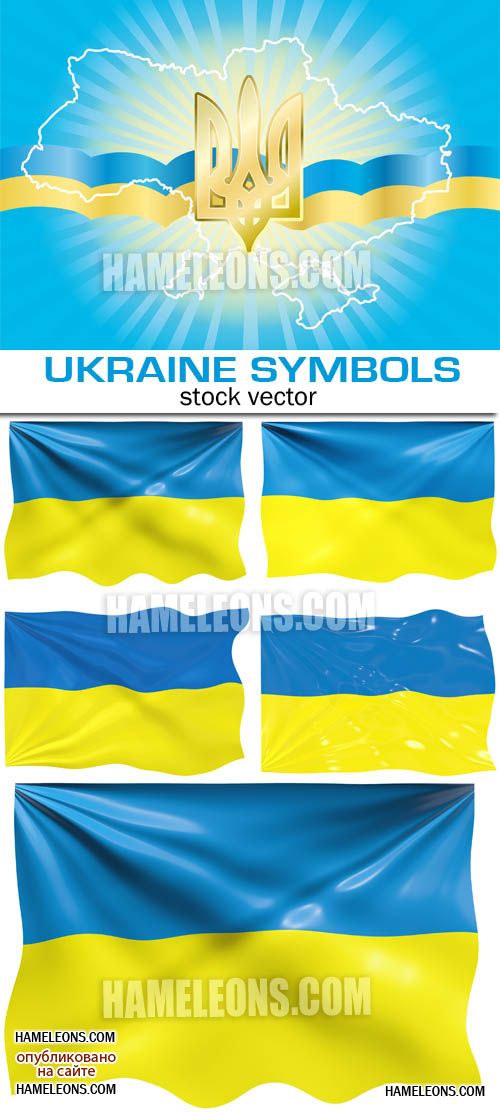 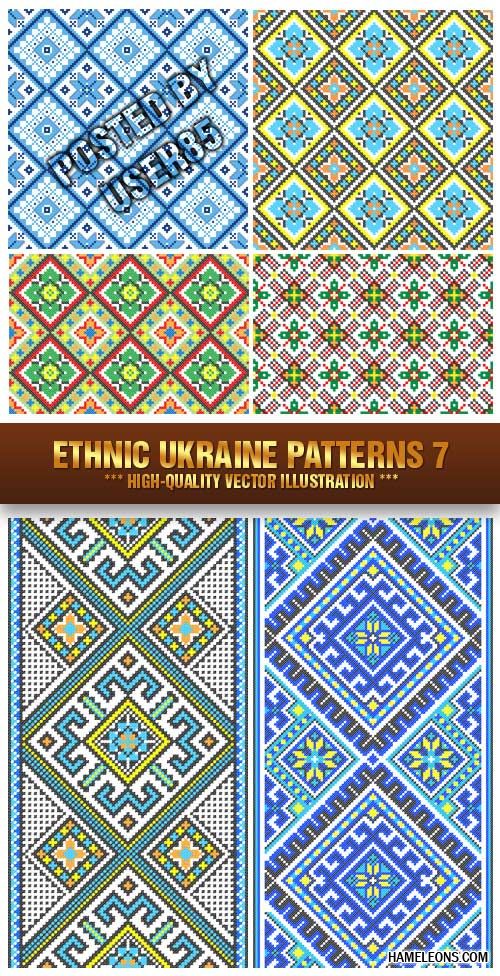 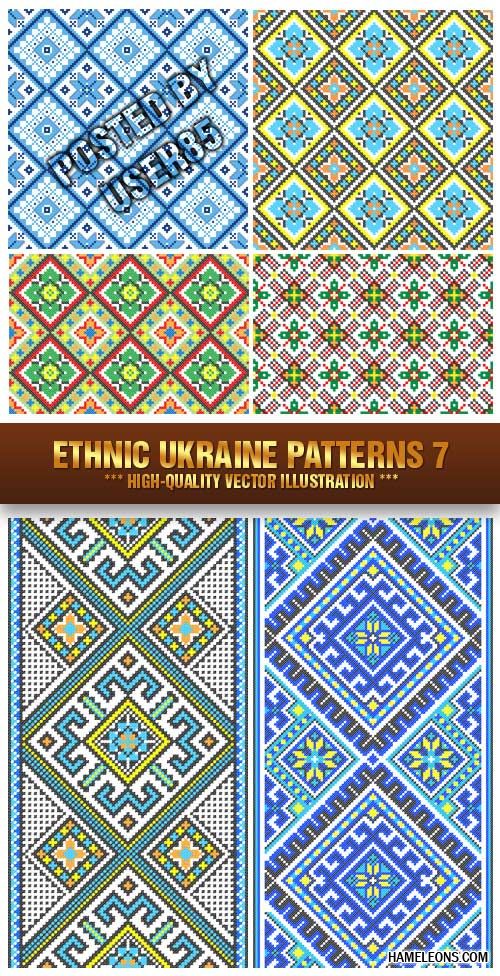 Тема: «Захист інформаційного суверенітету України та інформаційна безпека дітей і молоді»
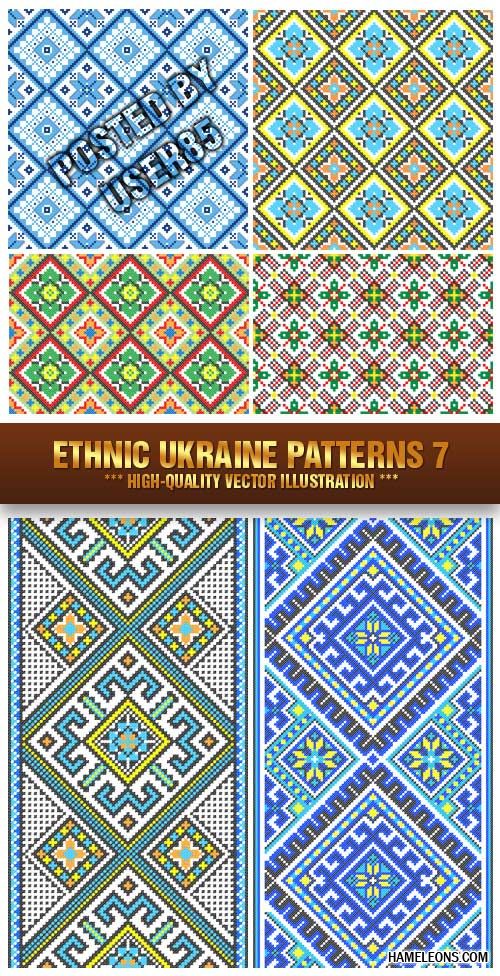 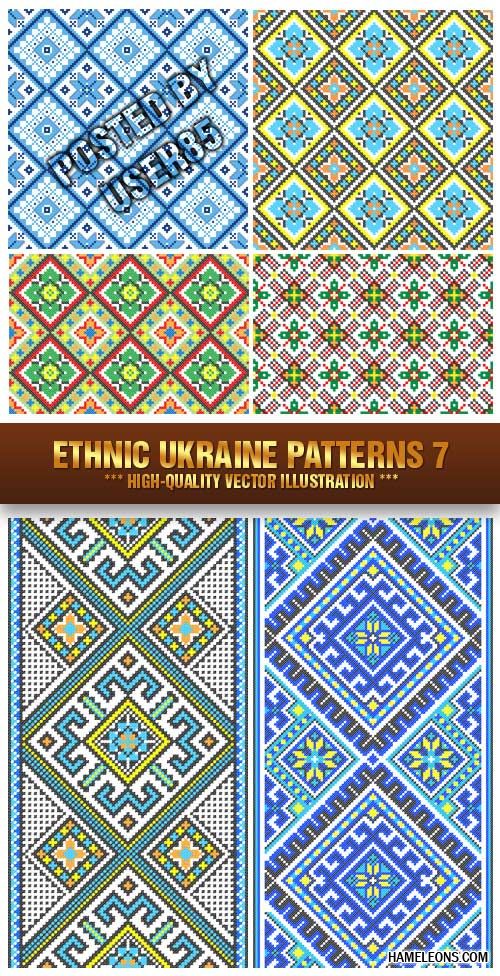 Підготували:
Бугайчук Наталія Василівна,  методист лабораторії виховної роботи ЧОІПОПП;
Устименко Валентина Миколаївна, педагог-організатор Черкаської спеціалізованої школи І-ІІІ cтупенів №17  Черкаської міської ради
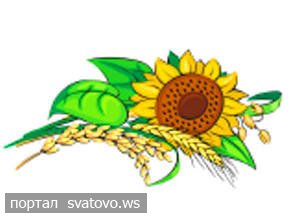 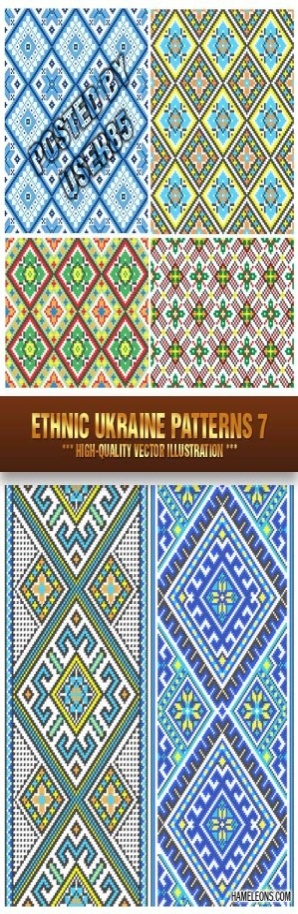 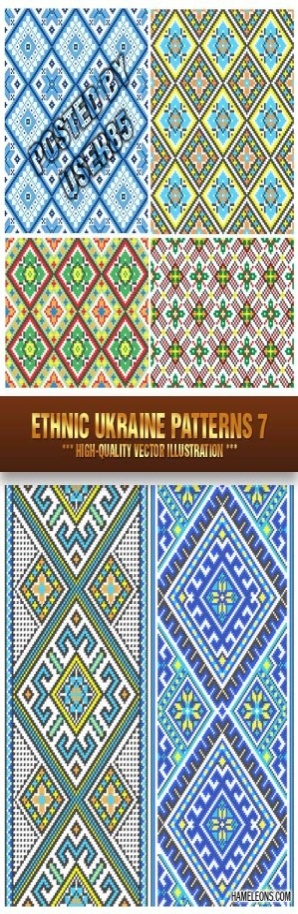 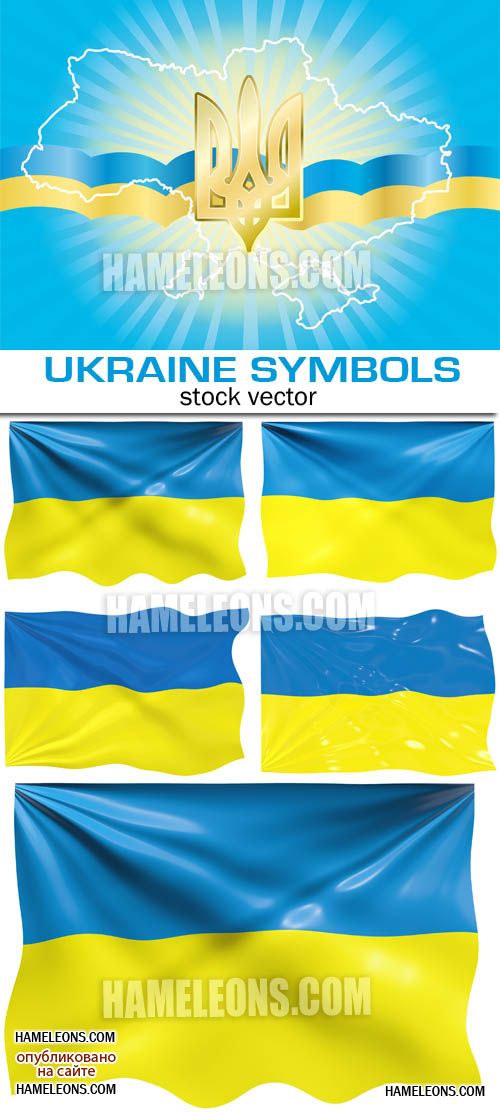 Епіграф уроку. «Hixтo нам не збудує держави, коли ми caмi її собі не збудуємо, i нixтo з нас не зробить нації, коли ми caмi нацією не схочемо бути».                                             (В. Липинський).
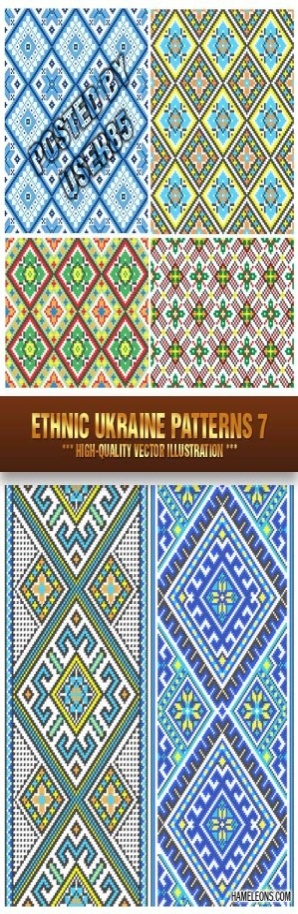 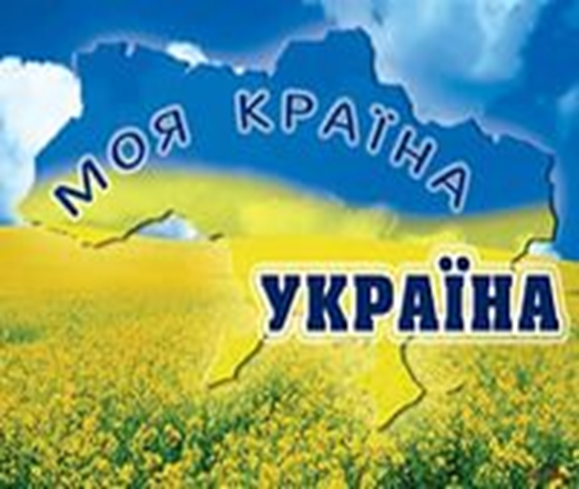 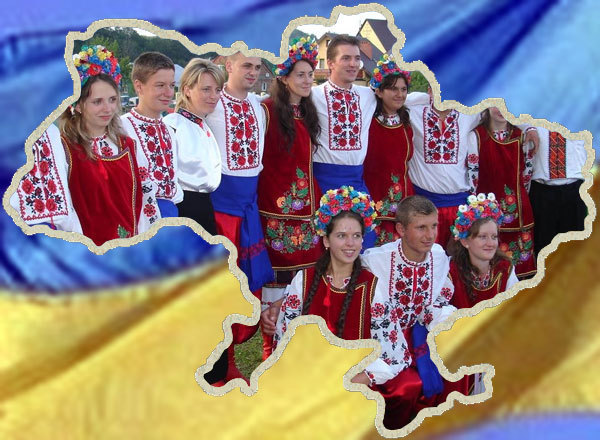 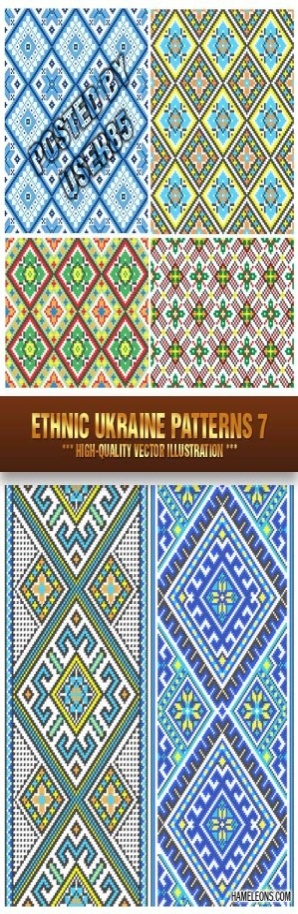 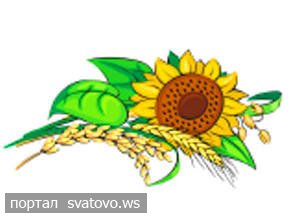 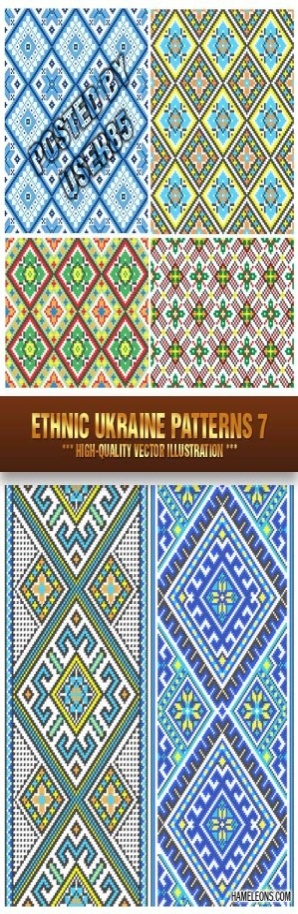 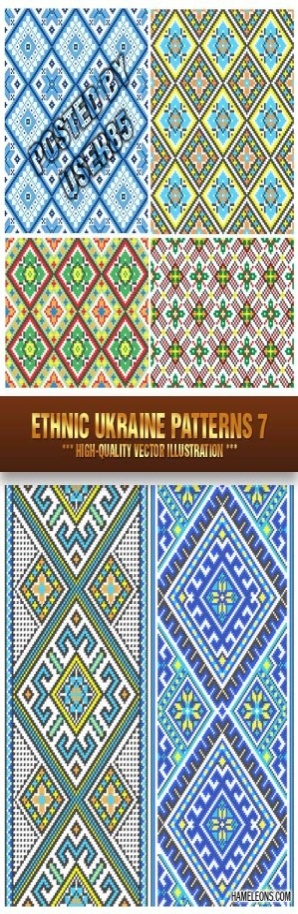 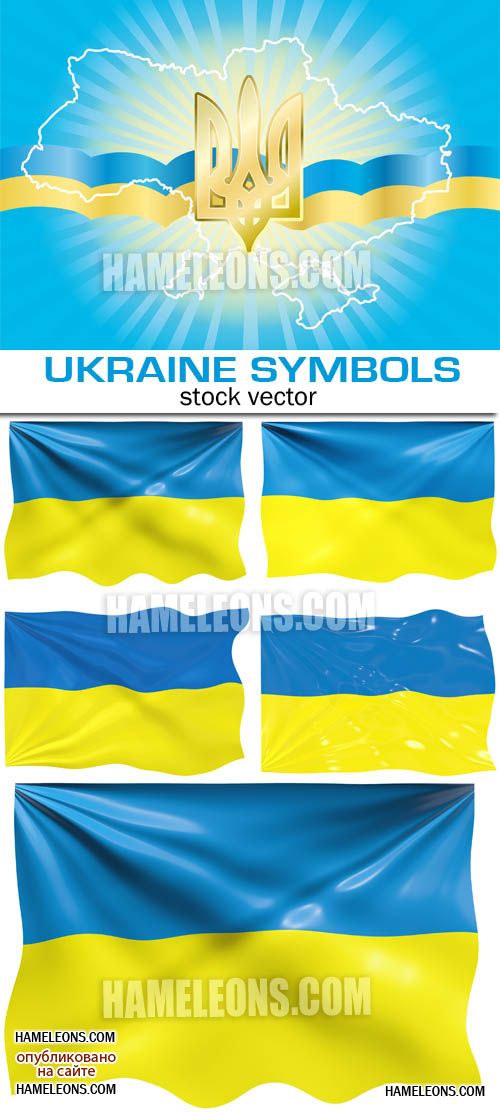 Поширення інформації
Плакати
Газети
Журнали
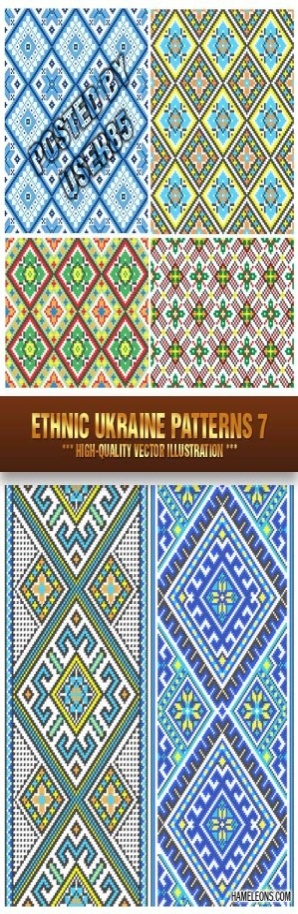 Інформація
Публічні виступи
Радіо
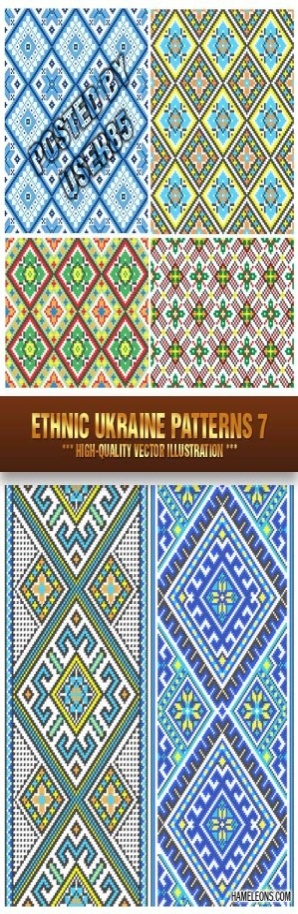 Телебачення
Інтернет
Листівки
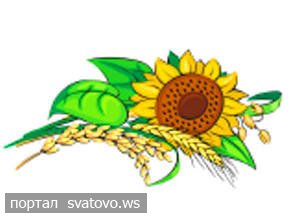 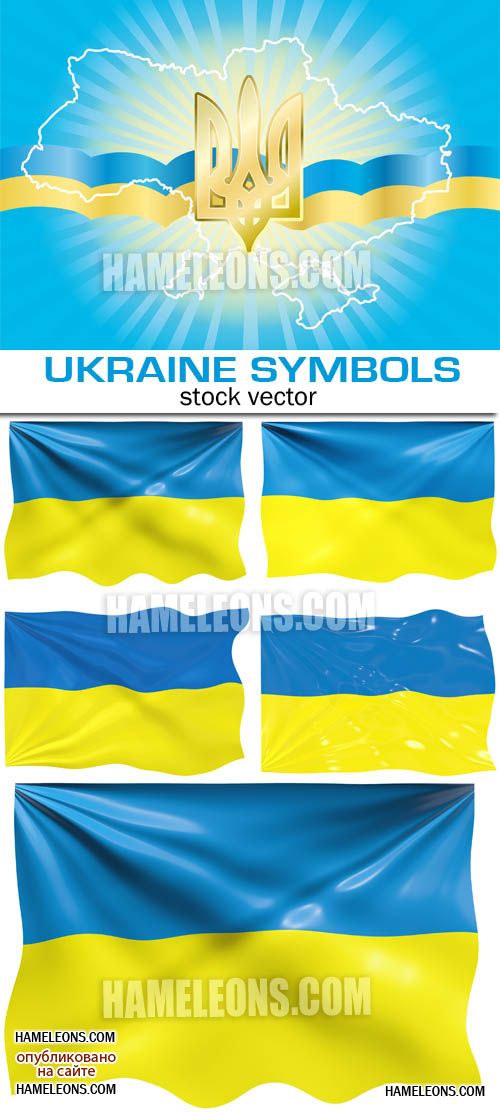 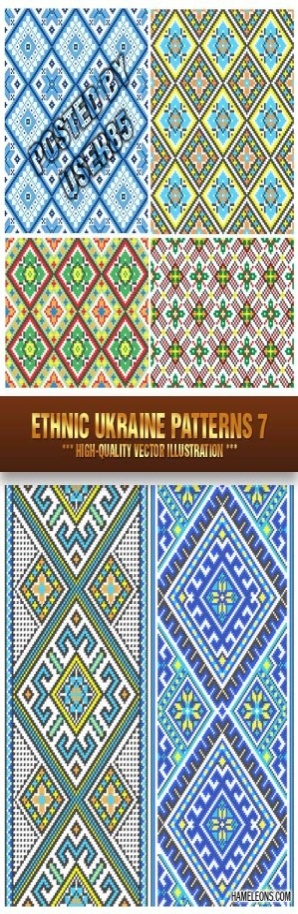 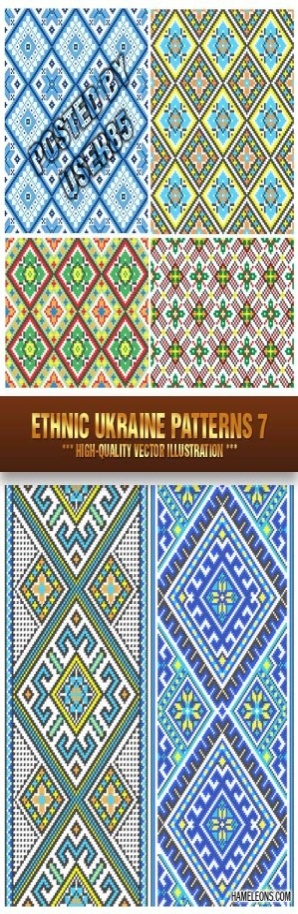 Дебати
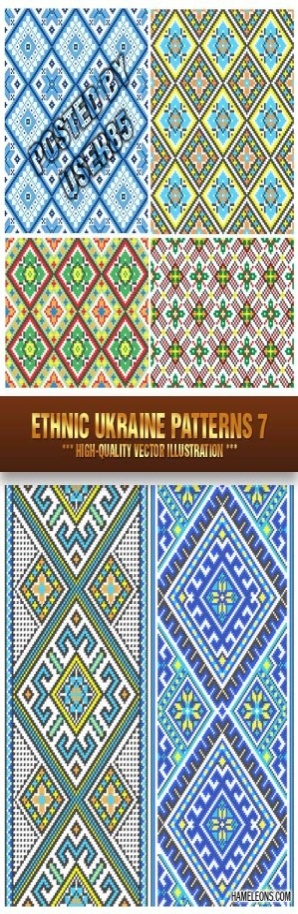 «Захист інформаційного суверенітету України та інформаційної безпеки дітей і молоді»
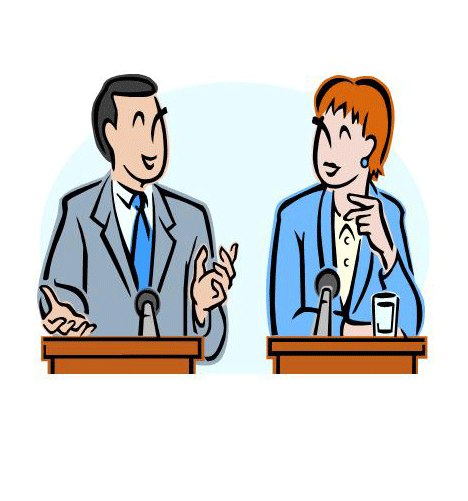 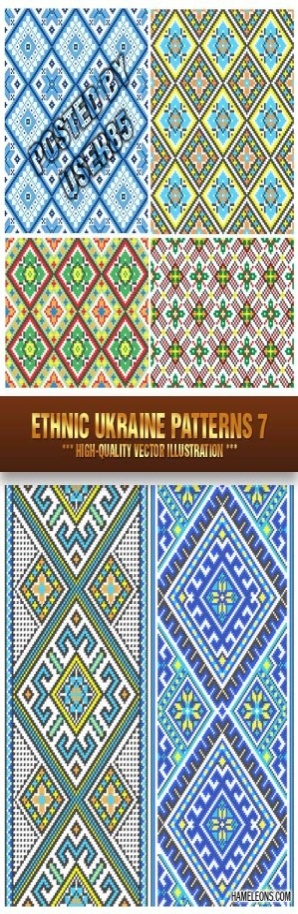 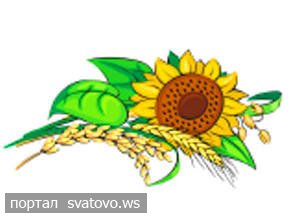 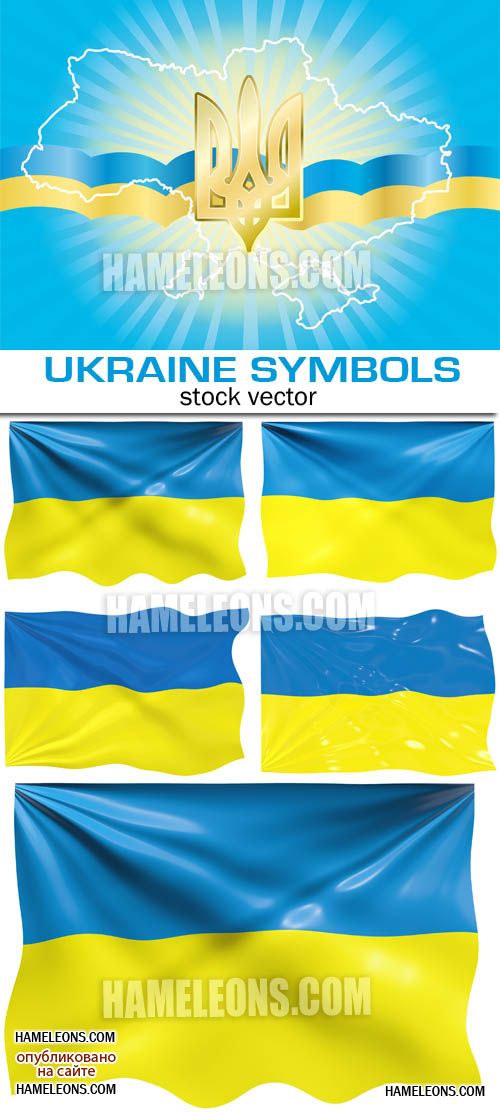 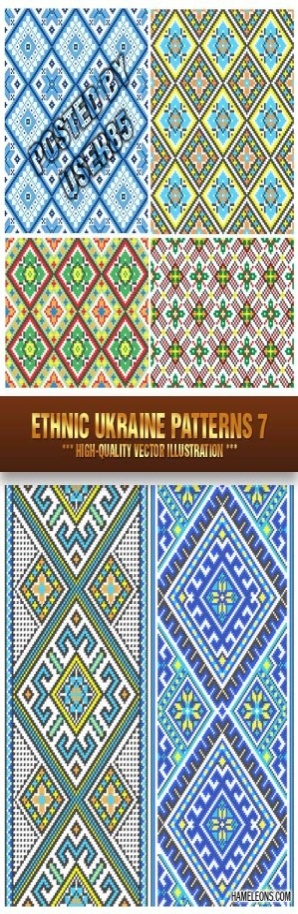 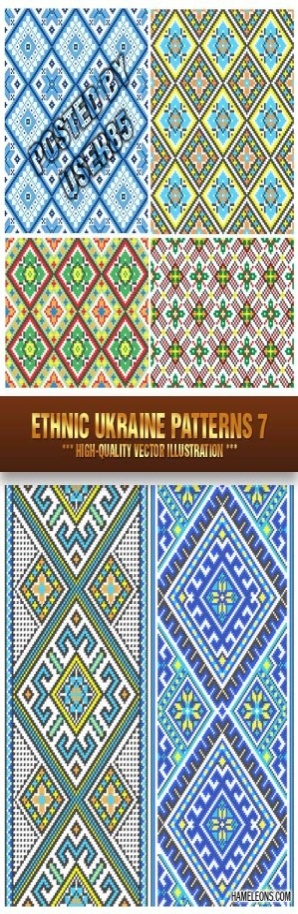 Перше питання дебатів: 
Чи можна довіряти ЗМІ?
	
Чи можна протистояти зомбуванню? 
Якщо можна, то як саме?
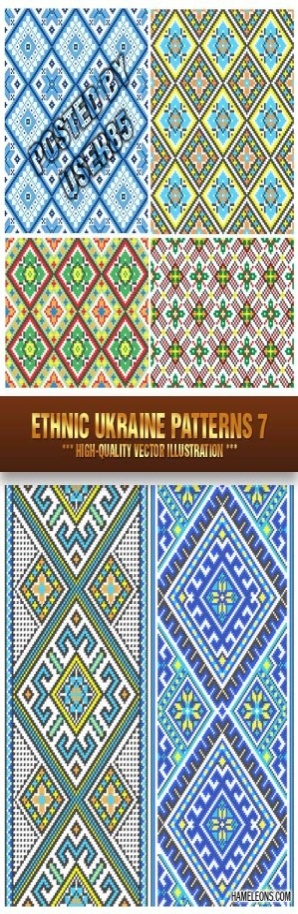 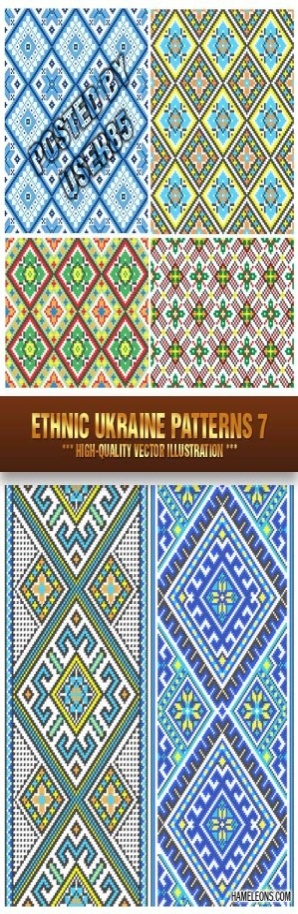 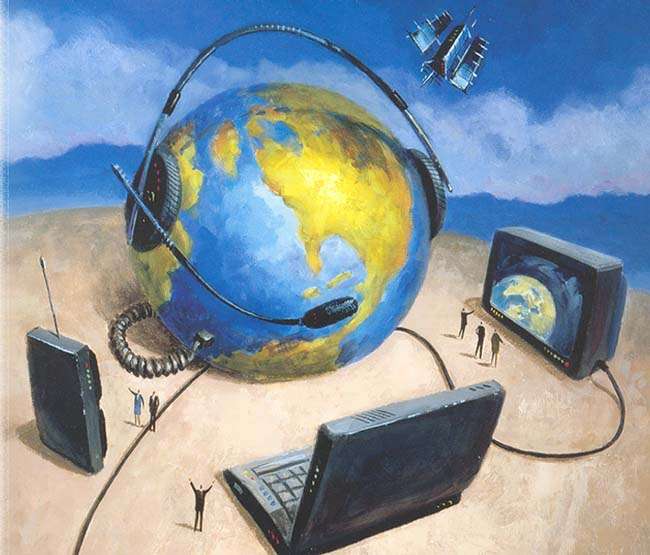 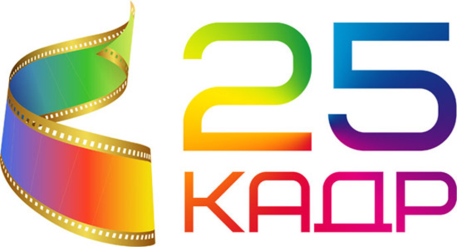 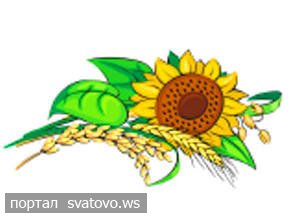 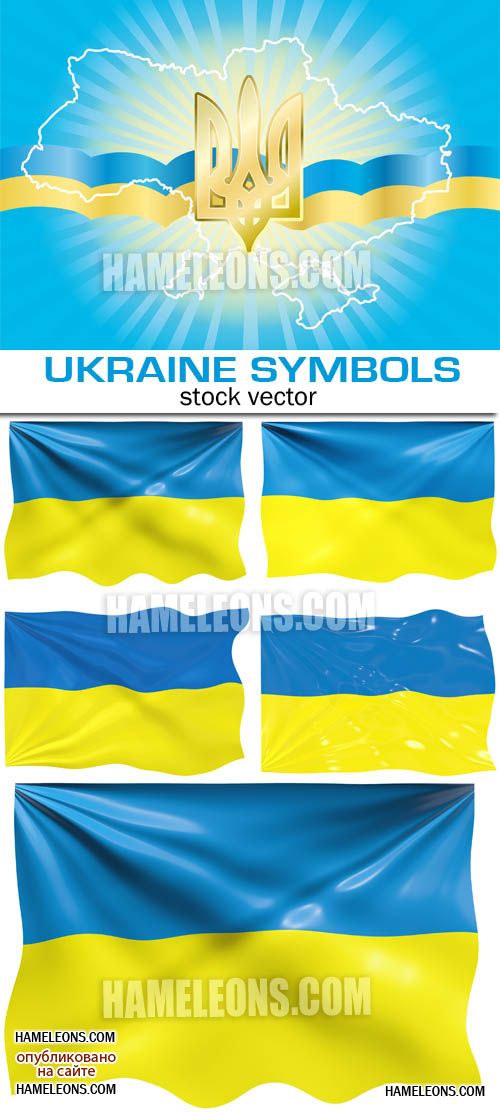 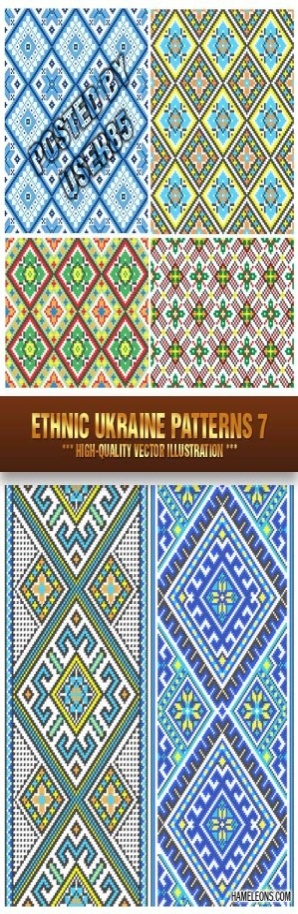 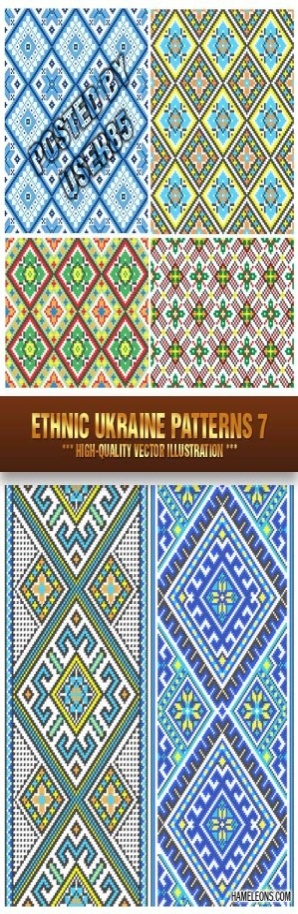 Друге питання дебатів:
Інформаційна війна – 
війна ідей
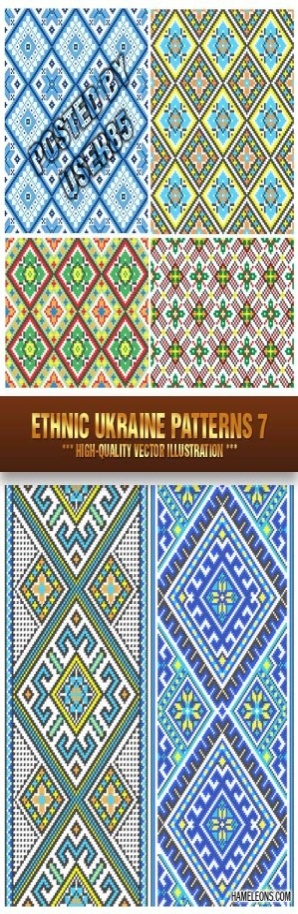 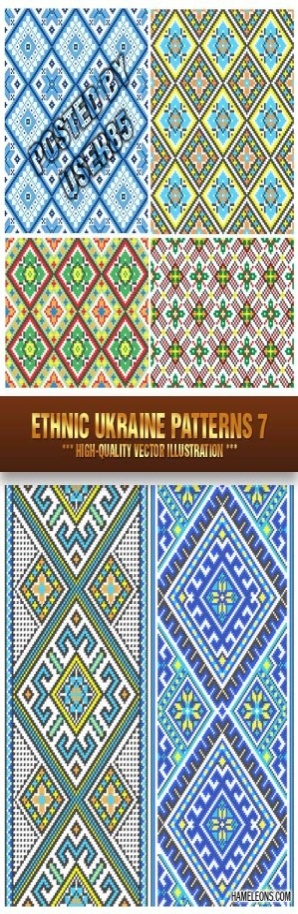 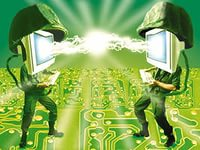 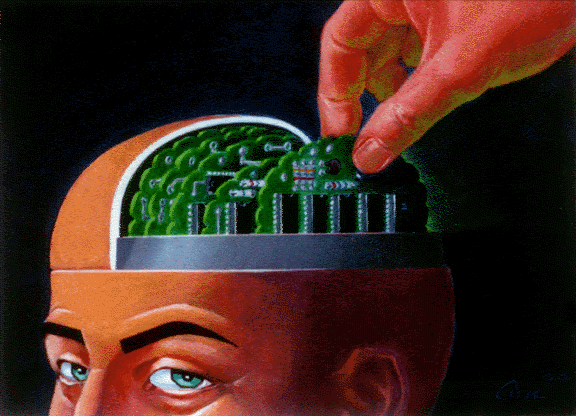 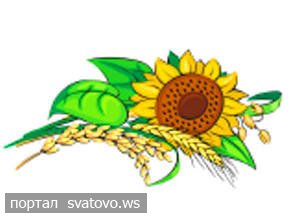 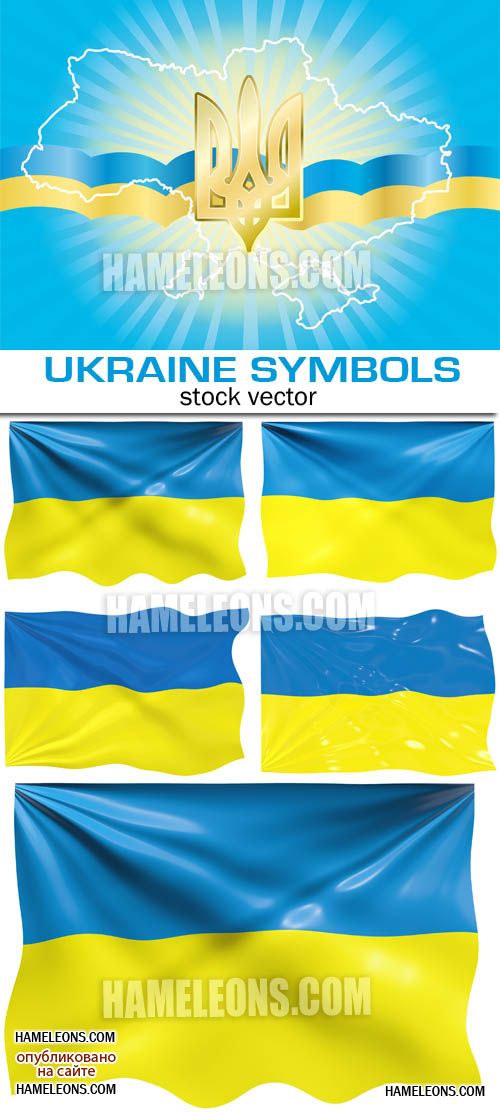 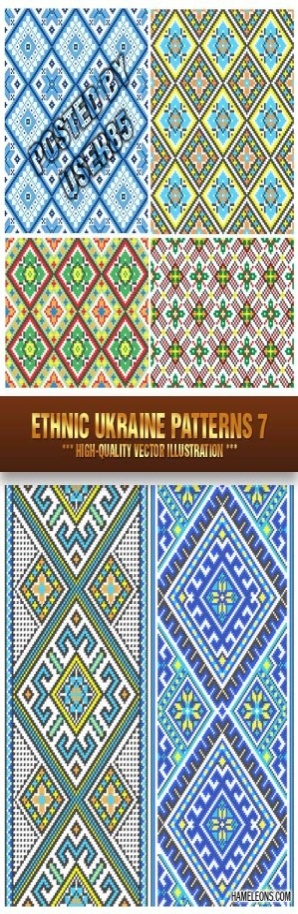 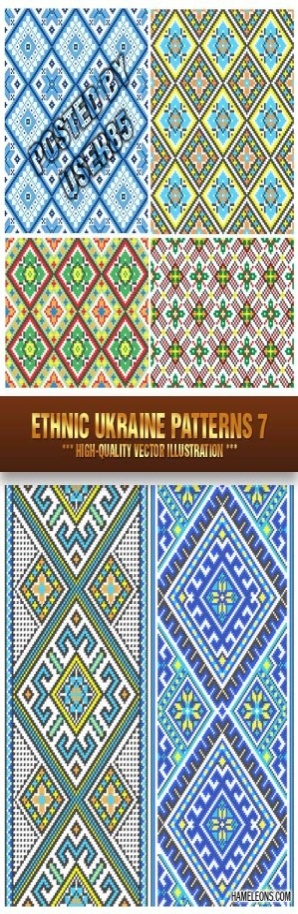 Третє питання дебатів:
 Забезпечення інформаційного суверенітету України справа держави чи кожного з нас?
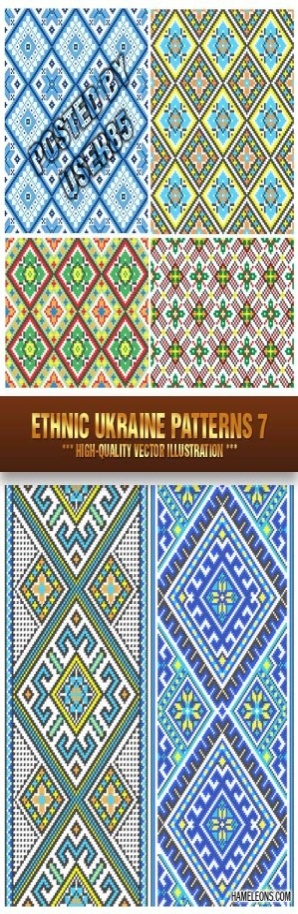 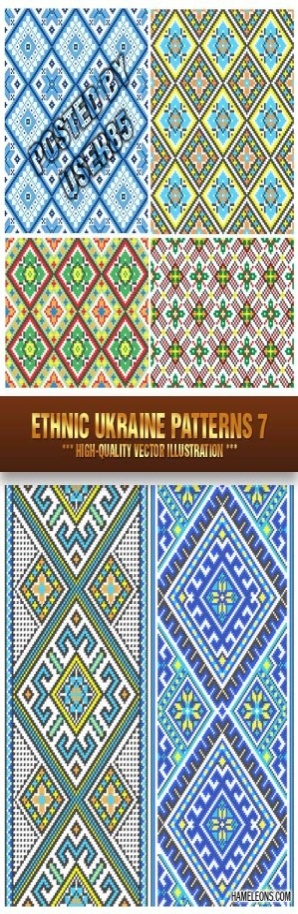 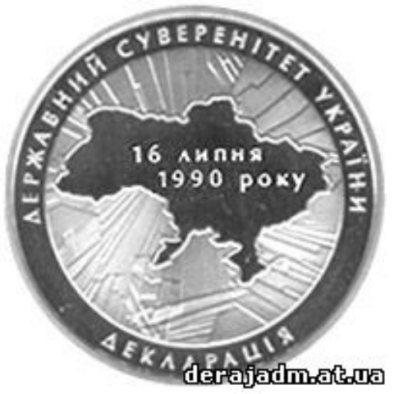 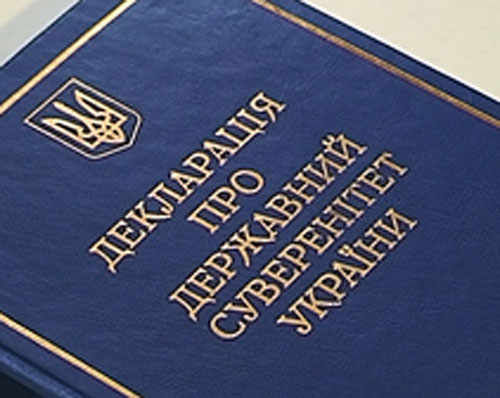 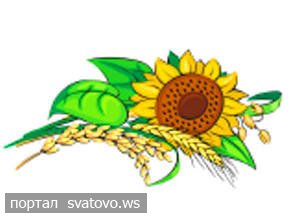 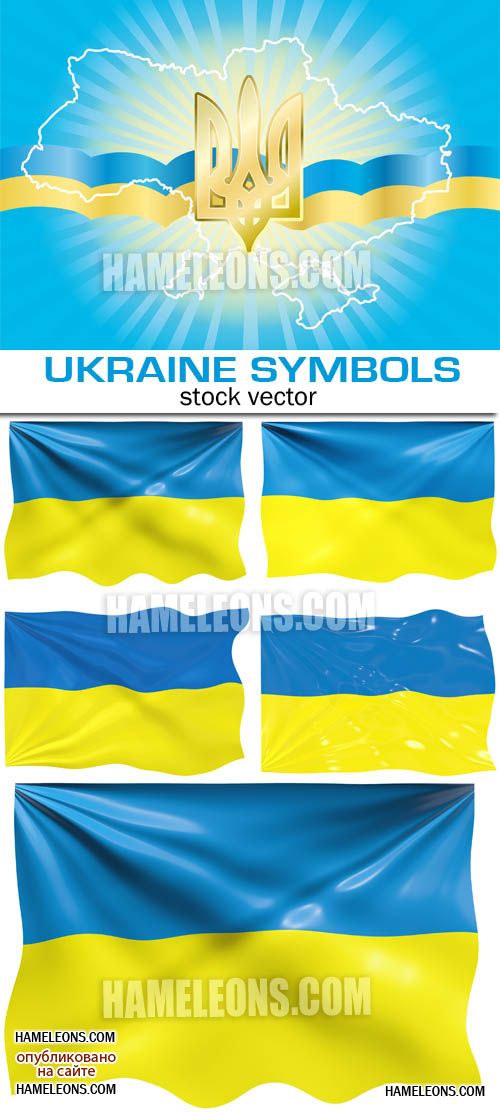 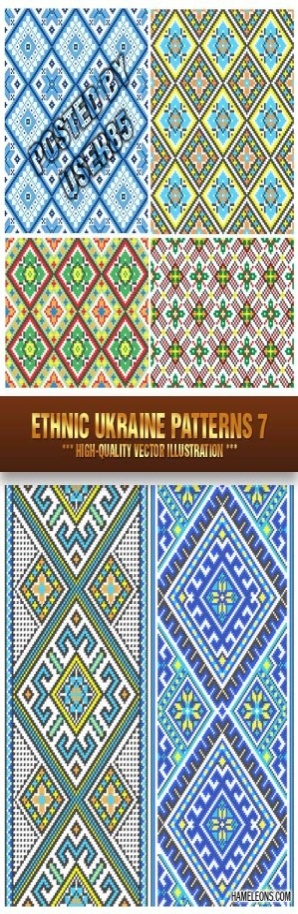 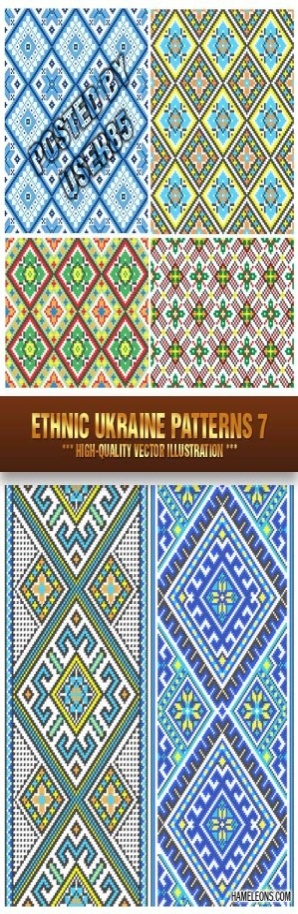 Четверте питання дебатів: 
Український народ «мазепинці», «бандерівці». Хто наступний?
Чи можна вважати людину, яка боролася за відновлення незалежності держави, що перебувала під владою іншої - зрадником?
Чи можна ім’я людини, яка боролася за незалежність держави робити назвою всього народу?
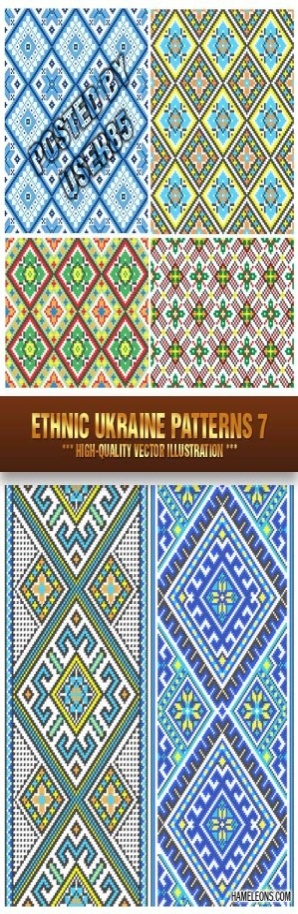 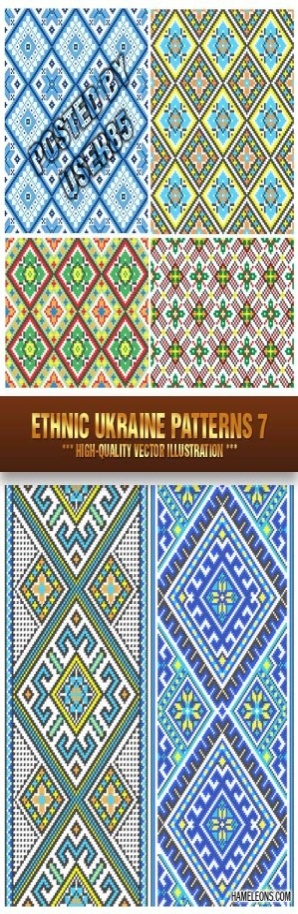 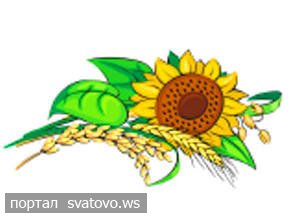 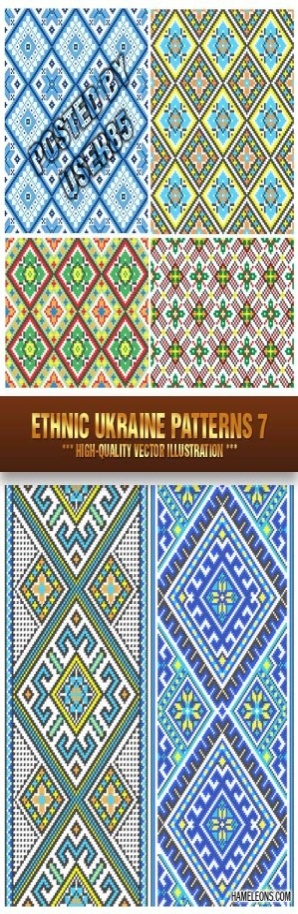 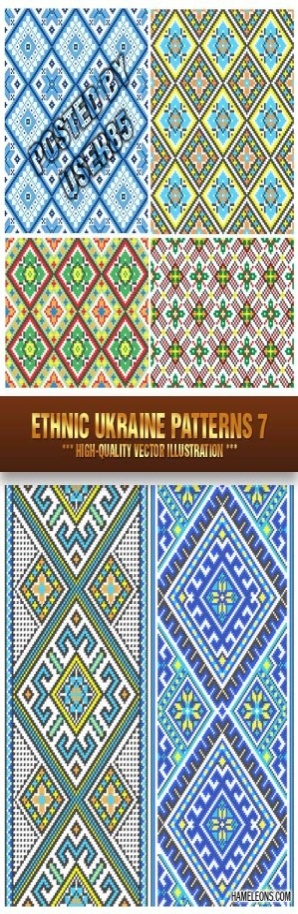 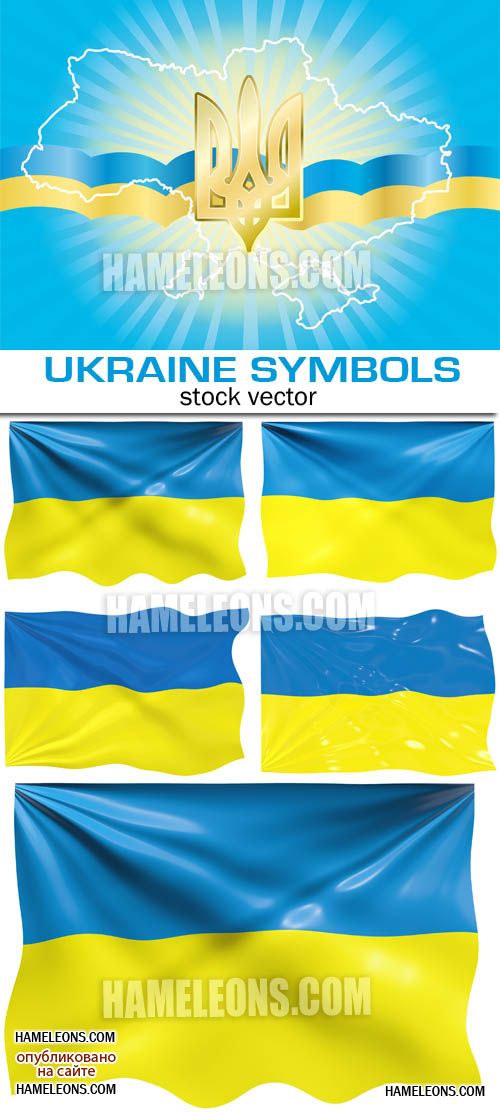 Продовжити розповідь про Україну
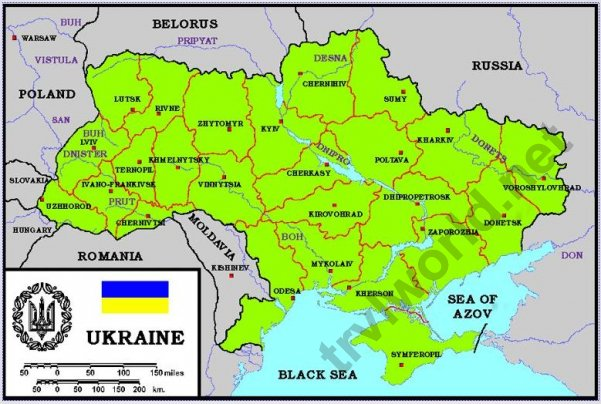 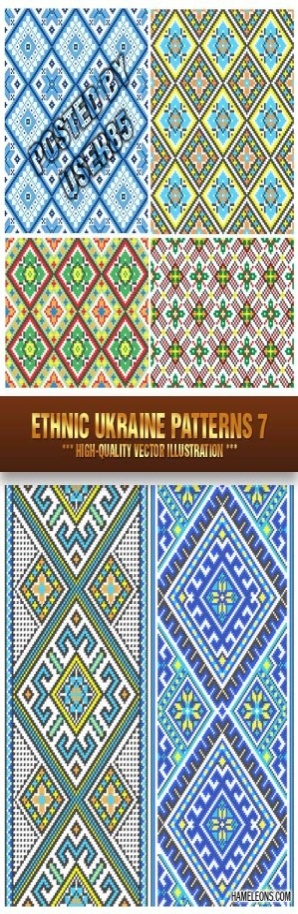 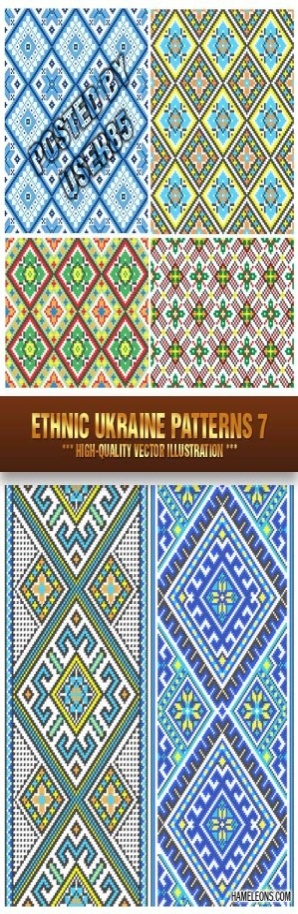 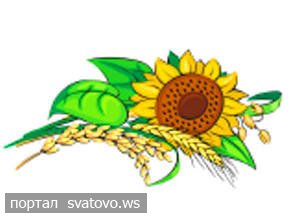 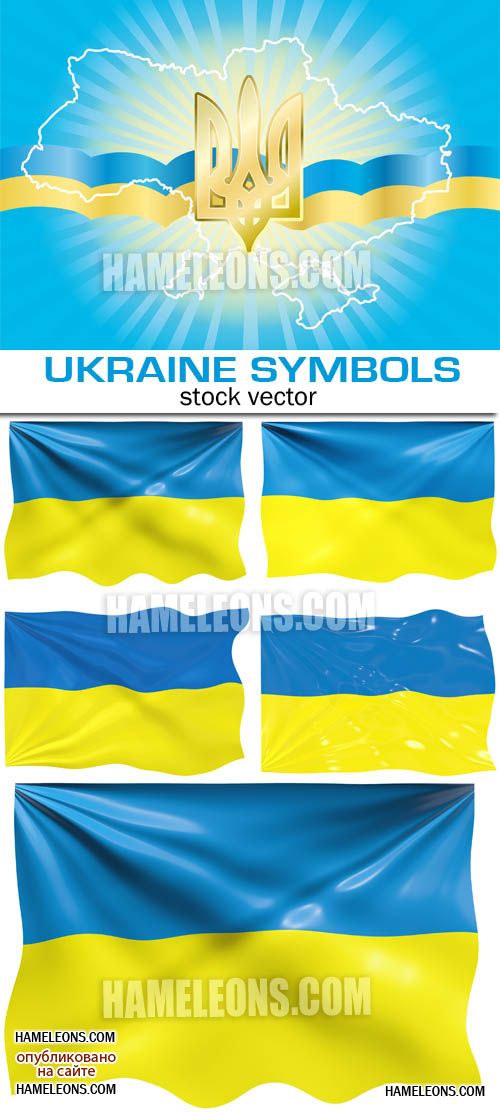 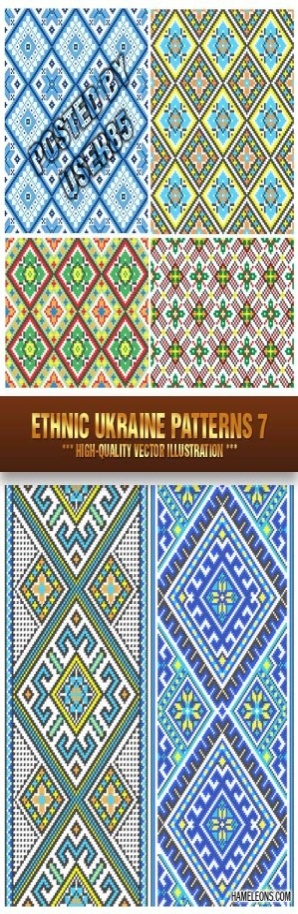 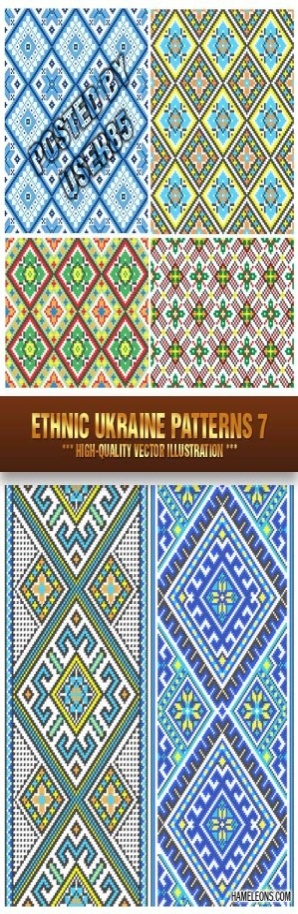 Закінчити речення:
Для мене незалежна Україна – це …
Мій внесок у зміцнення держави сьогодні…
Майдан для України став…
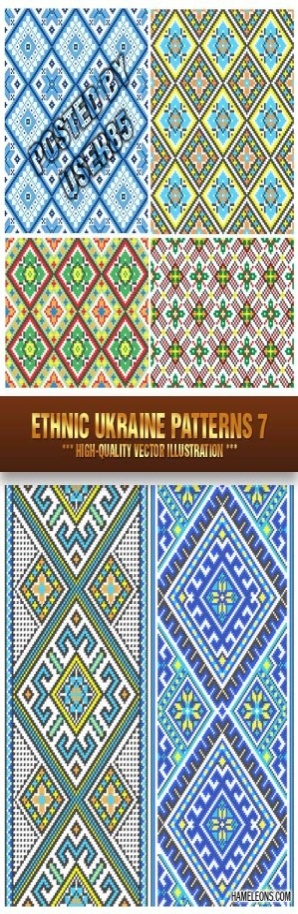 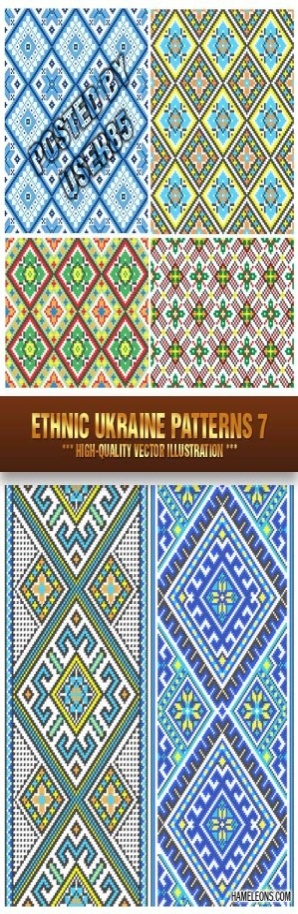 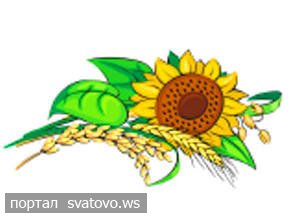 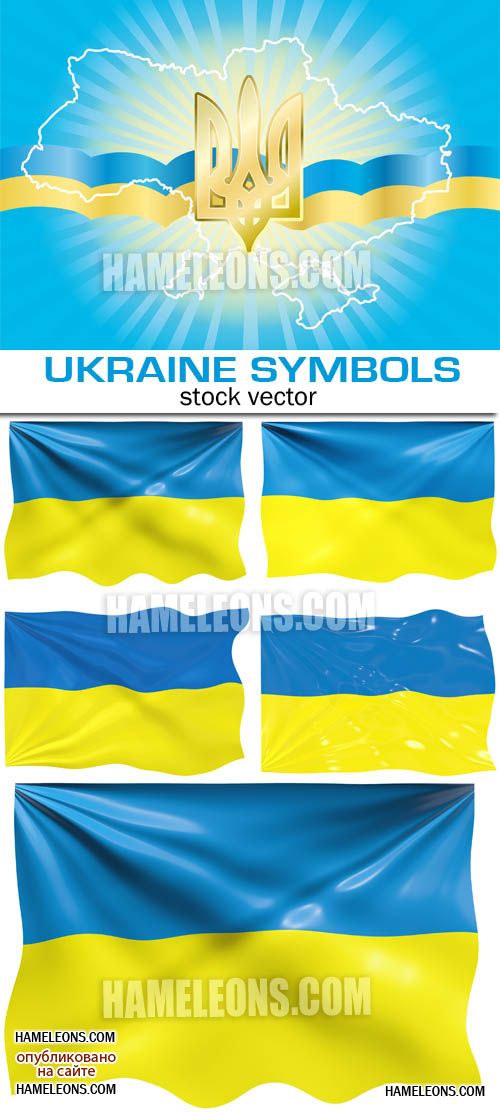 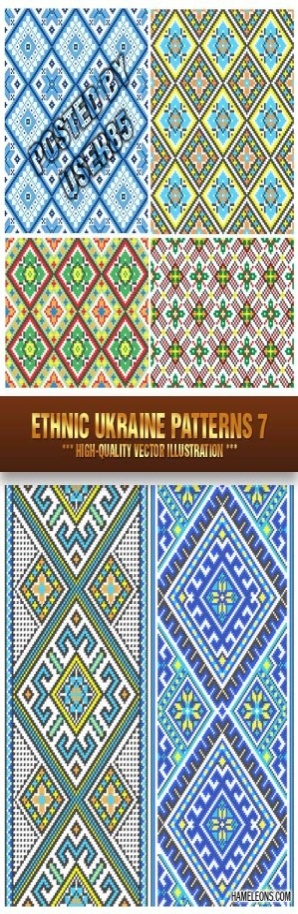 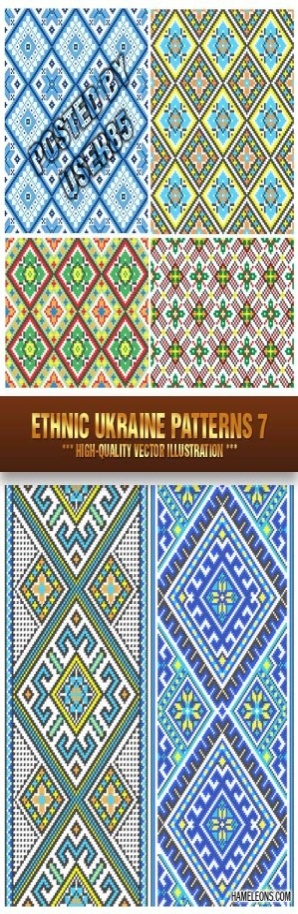 «Побажання для України»
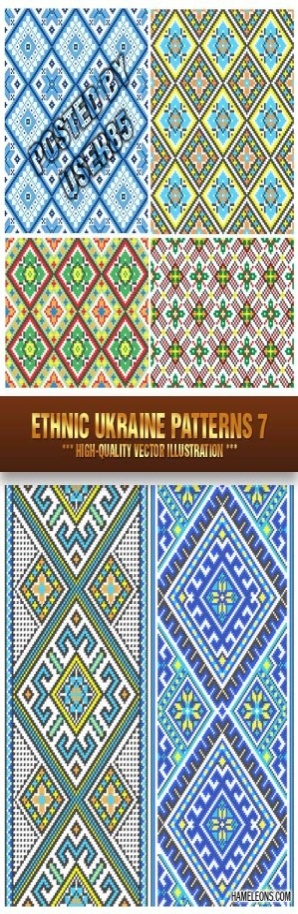 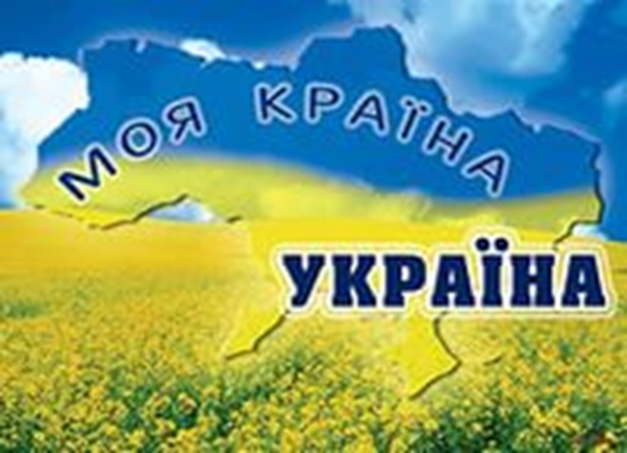 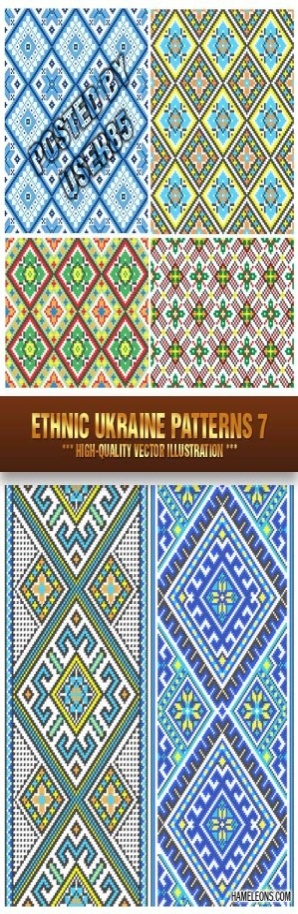 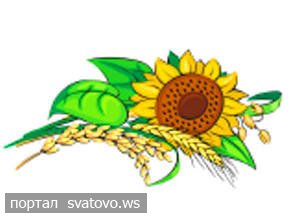 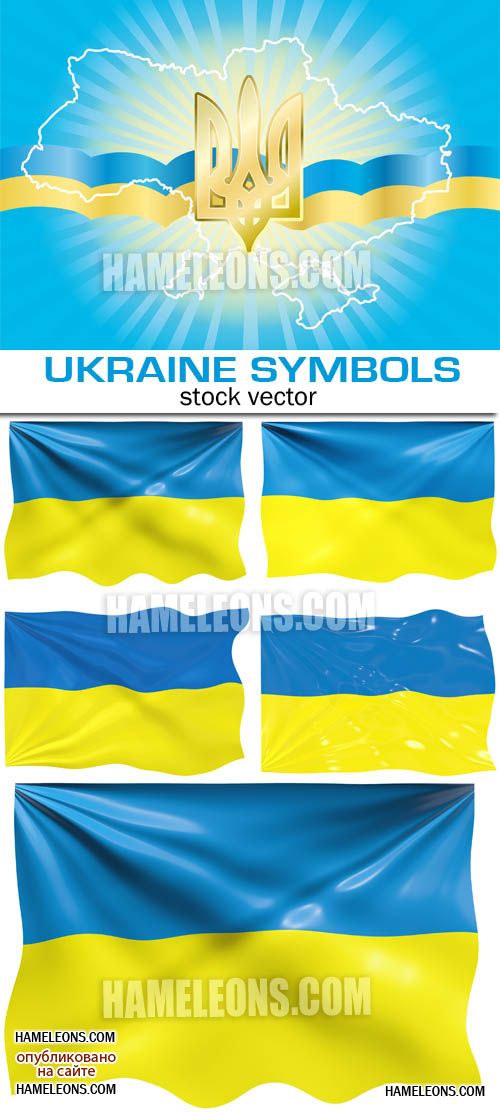 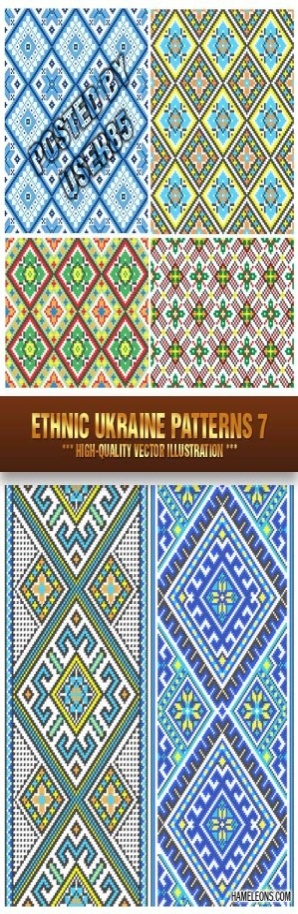 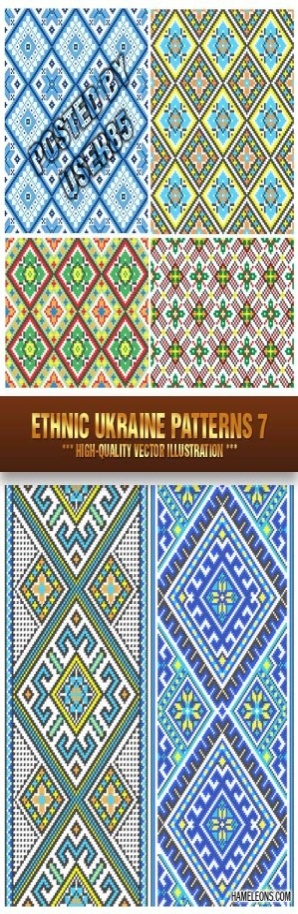 Слово – потужна зброя. 
Користатися ним треба з думкою про завтрашній день нашої держави, благополуччя наших дітей. Немає величі там, де немає добра і правди.
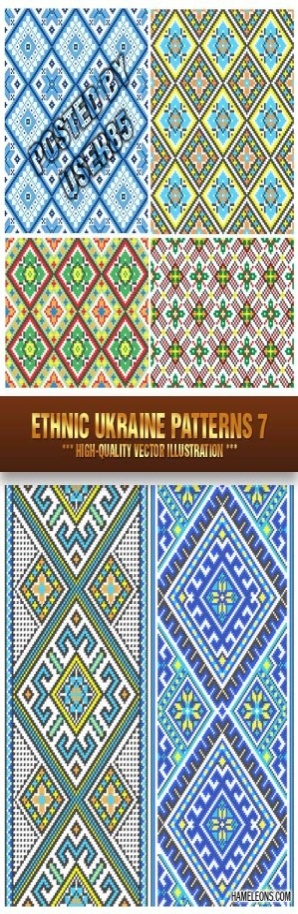 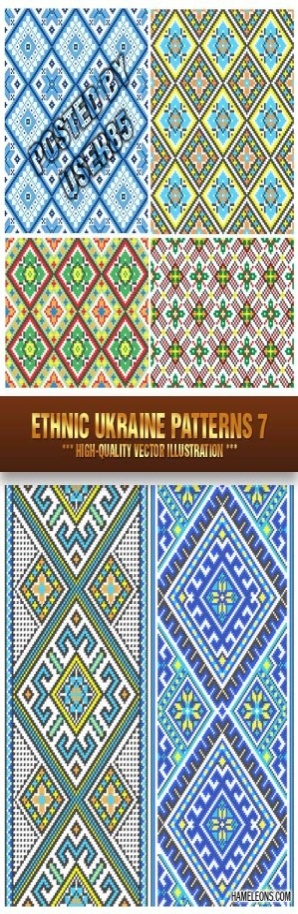 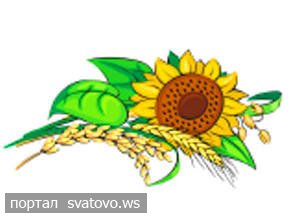 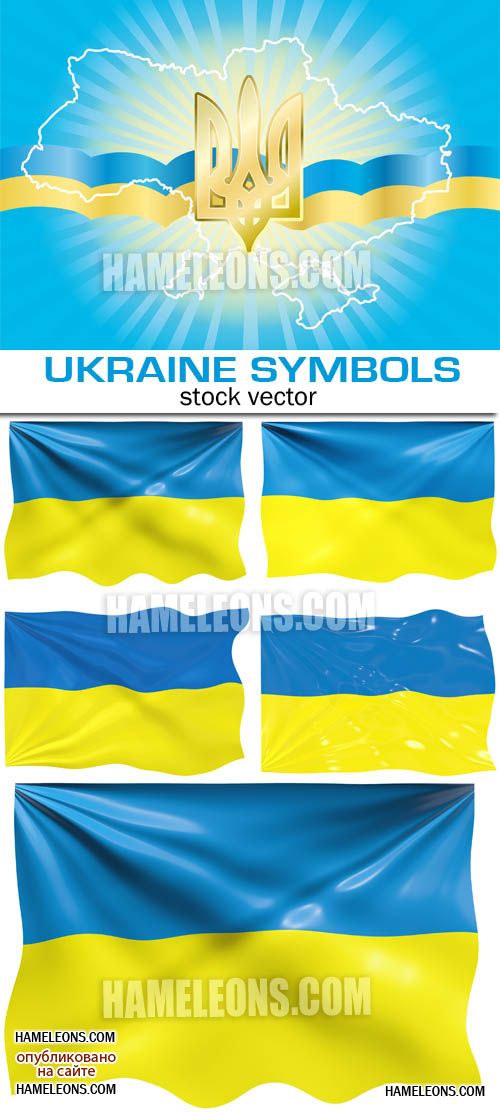 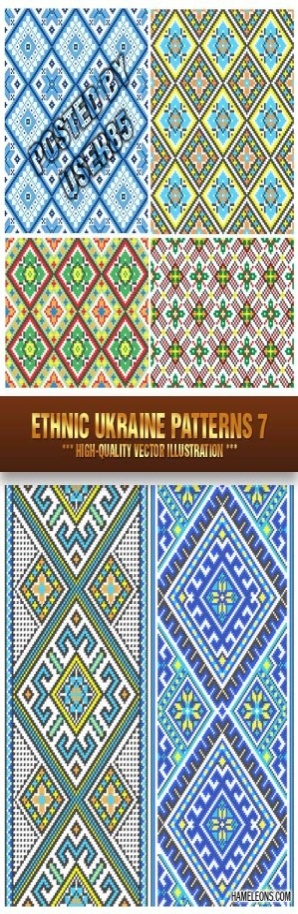 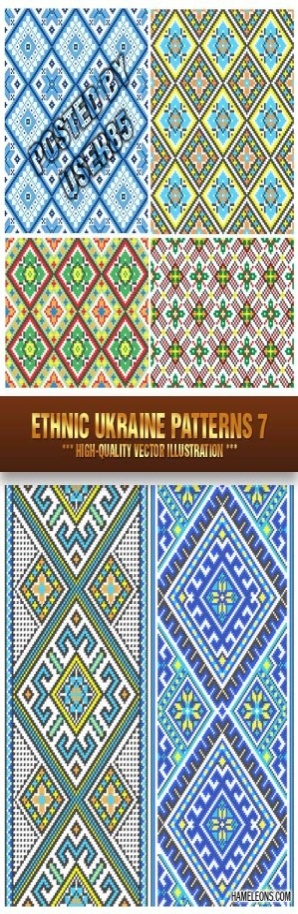 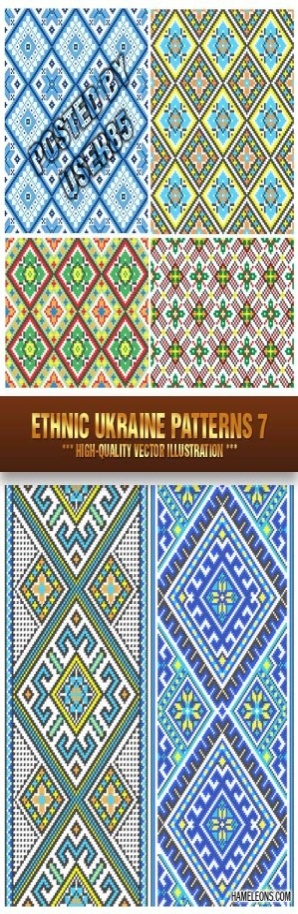 Дякую за увагу!
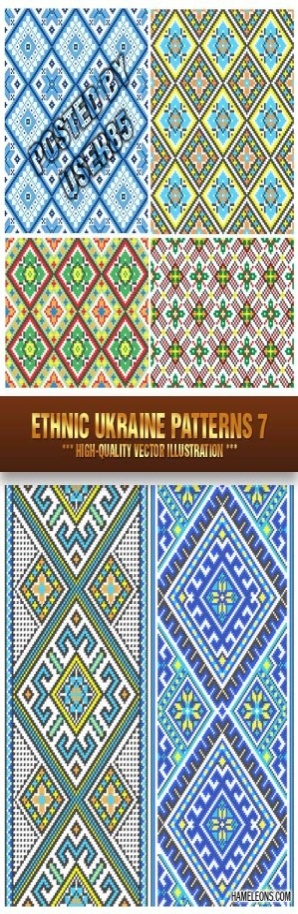 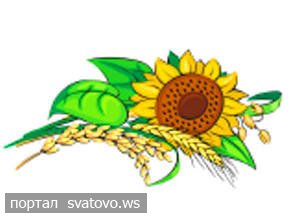